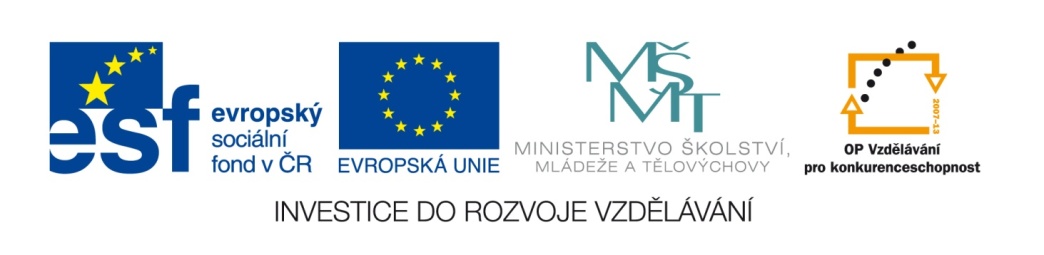 Obchodní akademie, Střední odborná škola a Jazyková škola s právem státní jazykové zkoušky, Hradec Králové
Víra
vykládá oblasti světa a života, na které nestačí náš rozum a poznávací schopnosti

			transcendentální (přesahující naši zkušenost)

vedle rozumu další způsob vztahování se člověka ke světu
hluboce prožívaný vztah člověka ke skutečnosti, která jej přesahuje
Víra
věří v nadpřirozené stojící mimo lidskou zkušenost
v nadpřirozené lze pouze věřit
vysvětluje tajemno
víra souvisí úzce s morálkou
víra je osobní a nedá se dokázat
Funkce víry
usnadňuje orientaci ve světě
morálně posiluje  
dává hodnotový rámec (dobro / zlo)
přísloví: ,,Víra hory přenáší´´
 ,,Tvá víra tě uzdraví´´
Znáte nějaké lidové přísloví se slovem víra?
Náboženská víra
za vším vidí hlubší smysl, který je počátkem (příčinou) a cílem (účelem) všeho

hlubší smysl = např. Bůh, božský duch, bohové, 	absolutno)

víra v Boha a pravdy, hodnoty a normy chování od něj pocházející (př. křesťanské desatero)
Druhy náboženské víry
opravdová – člověk se snaží stát lepším

fanatická – boj za víru místo snahy za sebezdokonalení 	(islámští teroristé, IRA)

konzumní – víra ze zvyku, pouze vnějšková, snaha 	nevybočovat, druh setkání s kamarády
Ateismus
přesvědčení, že žádný Bůh nebo božský princip neexistuje

člověk má svobodnou vůli a je sám odpovědný za svůj život
objevuje se zejména v novověku a moderní době
protiklad náboženské víry
Druhy ateismu
Humanistický
člověk může žít morálně a správně i bez strachu z vševědoucího a	všemohoucího Boha
konat dobro lze ze svého svobodného přesvědčení
Konzumní
nezájem o závažné problémy člověka a světa
vychází z pohodlnosti, lhostejnosti
může vézt k pověrčivosti, fanatismu, vstupu do sekty
Důležité pojmy – jednotlivá učení
teismus – víra v aktivního všemohoucího Boha
deismus – víra v Boha, který svět stvořil, ale už do něj 	nezasahuje, vše řídí přírodní zákony
panteismus – Bůh a příroda jsou totožné
ateismus – popírá existenci Boha
Počet věřících Evropě
Obr. 1 Počet věřících v Boha v Evropě v roce 2005 [1]
Zdroje
Použité obrázky     
[1]		Wikimedia Commons [online]. 2007 [cit. 2013-07-29]. Dostupné z:
        https://commons.wikimedia.org/wiki/File:Europe_belief_in_god_upd.png


	
Použitá literatura a jiné zdroje:
BARTONÍČKOVÁ, K. a kol. Občanský a společenskovědní základ. Brno: Computer Press, 2011.
EMMERT, F. a kol. Odmaturuj ze společenských věd. Brno: Didaktis, 2004.
Zdroje
Dílo smí být dále šířeno pod licencí CC BY-SA.
Materiály jsou určeny pro bezplatné používání pro potřeby výuky a vzdělávání na všech typech škola školských zařízení. Jakékoliv další využití podléhá autorskému zákonu.
Všechna neocitovaná autorská díla jsou dílem autora.
Všechny neocitované kliparty a další grafické objekty jsou součástí prostředků výukového sw Smart Notebook a MS Office.